GEOMETRIA
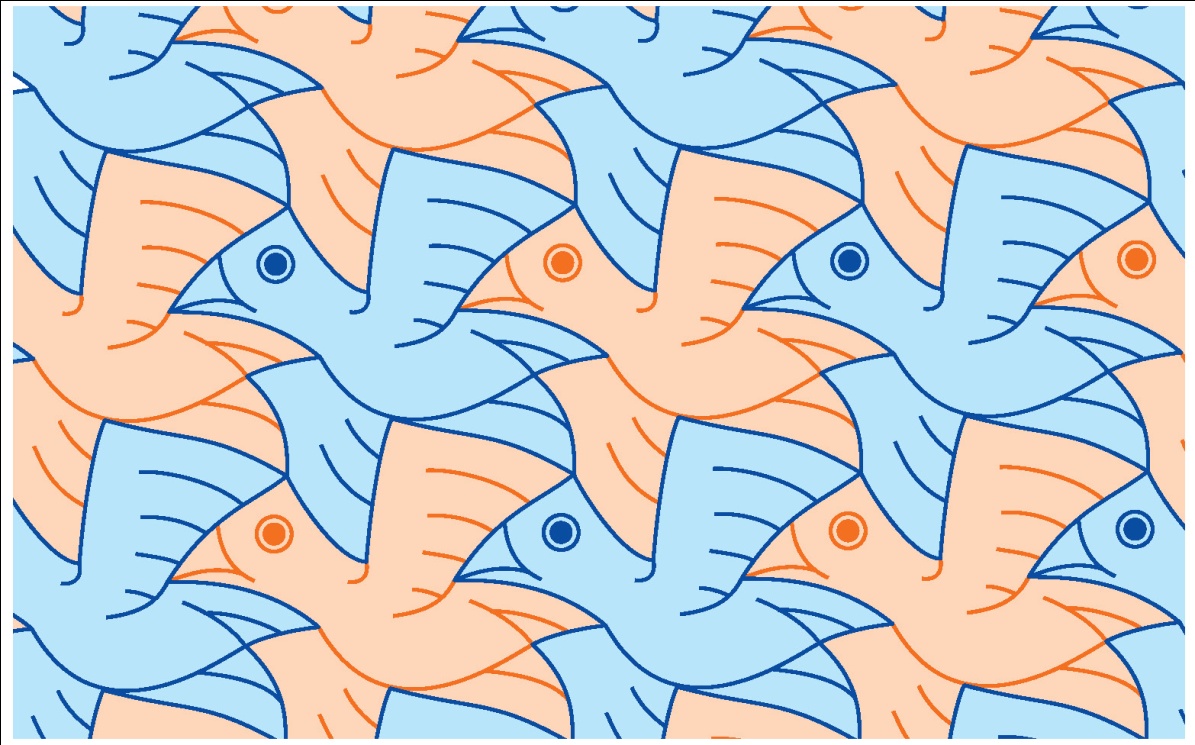 ISOMETRIAS
Reflexão, rotação e translação 	• Noção e propriedades da reflexão, da rotação e da translação
ISOMETRIASReflexão, rotação e translação
GEOMETRIA
Noção e propriedades da reflexão, da rotação e da translação
 Enquadramento curricular
 Ideias-chave
 Tarefas a explorar e sugestões de exploração
 Síntese de ideias a reter 
 Praticando…
 Explorar na rede
ISOMETRIASReflexão, rotação e translação
GEOMETRIA
Enquadramento Curricular
“As isometrias, que começam a ser abordadas no 1.º ciclo e utilizadas no estudo dos frisos, são aprofundadas no 2.º ciclo, especialmente a reflexão e a rotação.”

Pretende-se ao longo deste ciclo, “desenvolver nos alunos o sentido espacial, com ênfase na visualização (…) bem como a utilização destes conhecimentos e capacidades na resolução de problemas em contextos diversos.”
Programa de Matemática para o Ensino Básico (2007)
ISOMETRIASReflexão, rotação e translação
GEOMETRIA
Enquadramento Curricular
“As isometrias permitem desenvolver nos alunos o conceito de congruência (figuras congruentes relacionam-se entre si através de reflexões, rotações, translações ou reflexões deslizantes).

 Este tipo de transformação permite a exploração, construção e classificação de frisos e rosáceas.”
Programa de Matemática para o Ensino Básico (2007)
ISOMETRIASReflexão, rotação e translação
GEOMETRIA
Enquadramento Curricular
“A noção de amplitude de um ângulo e a sua medição em graus, são introduzidas neste ciclo, e têm um papel importante no estudo das rotações e no trabalho com figuras geométricas.”
Noção e propriedades da reflexão, translação e rotação
 “Identificar, predizer e descrever a isometria em causa, dada a figura geométrica e o transformado.”

 “Construir o transformado de uma figura, a partir de uma isometria ou de uma composição de isometrias.”
Programa de Matemática para o Ensino Básico (2007)
ISOMETRIASReflexão, rotação e translação
GEOMETRIA
Enquadramento Curricular
Metas de aprendizagem
No final do 1.º ciclo  (avaliação de pré-requisitos)
	
Compreende a noção de reflexão
Identifica eixos de reflexão em figuras no plano.

Resolve problemas geométricos em contextos diversos
Constrói pavimentações e identifica polígonos que pavimentam o plano

Resolve problemas envolvendo a visualização e compreensão de relações espaciais, justificando ideias e processos matemáticos e utilizando linguagem e vocabulário próprios.
Exemplo: Faz previsões acerca dos resultados produzidos pela alteração da posição de uma
figura, mantendo a forma e as dimensões.
ISOMETRIASReflexão, rotação e translação
GEOMETRIA
Enquadramento Curricular
Metas de aprendizagem
No final do 2.º ciclo

Compreende as noções e propriedades da reflexão, translação e rotação: 
 Identifica o transformado de uma dada figura através de uma isometria (reflexão, rotação, translação  ou reflexão deslizante) e justifica.

 Constrói o transformado de uma figura, a partir de uma isometria ou de uma composição de isometrias.
Usa a visualização e o raciocínio geométrico na identificação de isometrias.
ISOMETRIASReflexão, rotação e translação
GEOMETRIA
IDEIAS-CHAVE
Uma isometria é uma transformação geométrica que preserva as distâncias, transformando figuras em figuras congruentes.

“As isometrias permitem desenvolver nos alunos o conceito de congruência (figuras congruentes relacionam-se entre si através de reflexões, rotações, translações ou reflexões deslizantes). “
(PMEB, 2007, p.37)
ISOMETRIASReflexão, rotação e translação
GEOMETRIA
IDEIAS-CHAVE
O Programa refere quatro tipos de isometrias: reflexão, rotação, translação e reflexão deslizante. Este tipo de transformação permite a exploração, construção e classificação de frisos e rosáceas.

A construção de frisos ou rosáceas assentam na aplicação de transformações geométricas a módulos ou pequenos motivos que se veem repetidos.
ISOMETRIASReflexão, rotação e translação
GEOMETRIA
IDEIAS-CHAVE
“No estudo da Geometria e das grandezas geométricas deve tomar-se como ponto de partida situações do quotidiano dos alunos, recorrendo, por exemplo, a azulejos e outros artefactos de cerâmica, a tapeçarias ou pintura e ao próprio corpo humano.”

“Dado que a Geometria e a Medida estão diretamente relacionadas com as atividades matemáticas mais antigas em que o ser humano se envolveu, o seu estudo possibilita a exploração de aspetos históricos (a Matemática como atividade de resolução de problemas práticos em algumas civilizações e também como atividade predominantemente intelectual, para os Gregos).”
Programa de Matemática para o Ensino Básico (2007)
ISOMETRIASReflexão, rotação e translação
GEOMETRIA
IDEIAS-CHAVE
“O estudo da Geometria deve ter como base tarefas que proporcionem oportunidades para observar, analisar, relacionar e construir figuras geométricas e de operar com elas. As tarefas que envolvem as isometrias do plano devem merecer atenção especial neste ciclo, sobretudo as que dizem respeito a reflexões e rotações, pois permitem a aprendizagem de conceitos geométricos de forma dinâmica e o aprofundamento da sua compreensão.”
Programa de Matemática para o Ensino Básico (2007)
ISOMETRIASReflexão, rotação e translação
GEOMETRIA
Parte 2 - Pág. 8
Observando atentamente a imagem que se segue…
Procura descrever o que aconteceu. O que se manteve e o que se alterou?
Quantos eixos de reflexão tem a figura? Localiza-o(s).
ISOMETRIASReflexão, rotação e translação
GEOMETRIA
Parte 2 - Pág. 8
Observando atentamente a imagem que se segue…
[Speaker Notes: NE – Animar cada um dos elementos de forma a surgirem em momentos diferentes, com clique do professor.
1º eixo a amarelo
2º eixo tracejado
3º setas a laranja, uma de cada vez.
4º setas azul
5º semicírculos, um de cada vez]
ISOMETRIASReflexão, rotação e translação
GEOMETRIA
Ponto de partida
Já reparaste que o carácter “p” é uma das letras mais versáteis do alfabeto?Observa:
p
b
q
d
Como vês com o mesmo carácter é possível representar pelo menos 4 letras diferentes. Procura descrever que transformações ocorreram para a partir de “p” obter cada uma das outras letras.
[Speaker Notes: NE – Animar cada um dos elementos de forma a surgirem em momentos diferentes, com clique do professor.
1º rectângulo amarelo
2º letra p
3º letras b, q e d sequencialmente.]
ISOMETRIASReflexão, rotação e translação
GEOMETRIA
q
?
Reflexão
p
?
(1)
b
(2)
[Speaker Notes: NE - Ver exemplo de animação em http://www.misterteacher.com/whiteboard/alphabetgeometry.html

Estabecer o paralelo com os alunos sobre o que acontece quando se vêm ao espelho, observando a sua pópria imagem. Eles (o objecto) e a sua imagem (transformado) encontram-se à mesma distância do espelho. 

É importante realçar que um objecto e a sua imagem se encontram sempre à mesma distância (em linha perpendicular) desde o eixo de reflexão. Pode ser importante apresentar alguns contra-exemplos.

(Num primeiro aparece só  o p  ?  Q
Depois aparece o p  ?  b]
Eixo de reflexão vertical
Reflexão
q
A letra p pode transformar-se em q através de uma reflexão, isto é, criou-se uma imagem em espelho.  Neste caso (1), a letra q seria a imagem refletida no espelho se o colocássemos  sobre a linha vertical tracejada — eixo de reflexão.
Este eixo pode ser colocado em  variadas posições. Nestes exemplos utilizou-se um eixo de reflexão vertical  e um eixo de reflexão horizontal. Nestes casos a imagem obtida é também diferente.
p
(1)
b
Eixo de reflexão horizontal
(2)
[Speaker Notes: NE – Animar cada um das situações (1) e (2) de forma a surgirem em momentos diferentes, com clique do professor, coordenando-os com o texto no rectângulo.]
ISOMETRIASReflexão, rotação e translação
GEOMETRIA
p
q
Reflexão
PROPRIEDADES DA REFLEXÃO
 A reflexão de uma figura em relação a um eixo de reflexão faz corresponder a cada  ponto A um ponto A' (imagem ou  transformado de A).

Na reflexão: 
— cada ponto e a sua imagem estão à mesma distância, medida na perpendicular, do eixo de reflexão;
 — a imagem de um ponto do eixo é o próprio ponto.

A reflexão inverte a orientação da figura.
p
b
[Speaker Notes: NE – as propriedades devem ser acompanhadas de animação nas imagens apresentadas e ser apresentadas uma de cada vez.]
ISOMETRIASReflexão, rotação e translação
GEOMETRIA
Rotação
p
?
Como transformar  p em d ?
d
[Speaker Notes: É importante que os alunos compreendam que para construir a imagem de uma figura por uma rotação temos de conhecer
– a amplitude e o sentido do ângulo de rotação;
– o centro de rotação.]
ISOMETRIASReflexão, rotação e translação
GEOMETRIA
Rotação
d
p
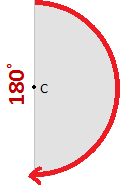 d
A letra p pode transformar-se em d  através de uma rotação, de 180˚, com centro em C.
d
d
Será que se conseguiriam obter outras letras, com o mesmo centro e um outro ângulo de amplitude diferente?
[Speaker Notes: NE - Ver exemplo de animação em http://www.misterteacher.com/whiteboard/alphabetgeometry.html

Para construir a imagem de uma figura por uma rotação temos de conhecer
– a amplitude e o sentido do ângulo de rotação;
– o centro de rotação.]
ISOMETRIASReflexão, rotação e translação
GEOMETRIA
Rotação
PROPRIEDADES DA ROTAÇÃO

Para fazer uma rotação temos de conhecer a amplitude e o sentido do ângulo de rotação, bem como o centro de rotação.

Numa rotação, um ponto e a sua imagem estão à mesma distância do centro de rotação.

Quando o centro de rotação é um ponto da figura, a sua imagem é o próprio ponto.
p
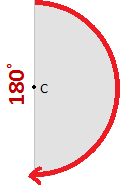 d
[Speaker Notes: NE – Animar cada um dos tópicos de forma a surgirem em momentos diferentes, com clique do professor.

Falar em ¼ volta, ½ volta e ¾ de volta, associando-os a 90, 180 e 270 graus.]
ISOMETRIASReflexão, rotação e translação
GEOMETRIA
Parte 2 – Pág. 12 – Ex. 3
O Rudolfo disse que construiu a imagem de um ângulo reto por reflexão numa reta e obteve um ângulo agudo.

 A construção do Rodolfo poderá estar correta?
Justifica.
ISOMETRIASReflexão, rotação e translação
GEOMETRIA
Translação
p
p
Se arrastarmos a letra p na horizontal (1), vertical (2) ou diagonal (3), sem a levantarmos do plano, a sua imagem mantêm-se invariante.
(1)
(3)
(2)
[Speaker Notes: NE – Animar cada um das situações 1, 2 e 3 (deslizar) de forma a surgirem em momentos diferentes, com clique do professor, coordenando-os com o texto no rectângulo. Ver exemplo de animação em http://www.misterteacher.com/whiteboard/alphabetgeometry.html]
ISOMETRIASReflexão, rotação e translação
GEOMETRIA
Translação
A translação acontece quando o  uma figura é deslocada uma determinada distância, numa determinada direção e sentido.
Este movimento assemelha-se a um deslizar.
p
p
p
p
[Speaker Notes: NE – Animar cada um das situações 1, 2 e 3 (deslizar) de forma a surgirem em momentos diferentes, com clique do professor, coordenando-os com o texto no rectângulo. Ver exemplo de animação em http://www.misterteacher.com/whiteboard/alphabetgeometry.html


Para construir a imagem de uma figura por uma translação temos de conhecer
– a direcção e o sentido da ….;
– o …]
ISOMETRIASReflexão, rotação e translação
GEOMETRIA
Reflexão deslizante
p
Como transformar  p em b ?
b
ISOMETRIASReflexão, rotação e translação
GEOMETRIA
Reflexão deslizante
A reflexão deslizante é uma transformação geométrica resultante da composição de uma reflexão de eixo r, com uma translação cujo vetor tem direção paralela a r.
p
b
b
(1)
(2)
[Speaker Notes: NE – É necessário fazer duas animações sequenciadas: reflexão sobre eixo horizontal (1) e translação à direita (2).]
ISOMETRIASReflexão, rotação e translação
GEOMETRIA
IDEIAS A RETER
Estudámos 4 tipos de transformações geométricas: reflexão, rotação, translação e reflexão deslizante.
 Todas elas são isometrias, pois a forma e as medidas das figuras (comprimentos e  ângulos) são mantidos.
  isometria = iso + metria 
				       “iso”  igual
				       “metria”  medida

Ao aplicarmos repetidamente uma ou mais isometrias a um motivo formam-se frisos e rosáceas.
[Speaker Notes: NE – Animar cada um dos tópicos de forma a surgirem em momentos diferentes, com clique do professor.]
ISOMETRIASReflexão, rotação e translação
GEOMETRIA
IDEIAS A RETER
Reflexão
Numa reflexão: 
— A imagem fica invertida em relação ao eixo de reflexão.
 — Todos os pontos da figura têm uma imagem correspondente, que se encontra à mesma distância do eixo de reflexão.

 Para fazer uma reflexão precisamos de:
conhecer o eixo de reflexão;
 saber a distância de cada ponto da figura ao eixo de reflexão.
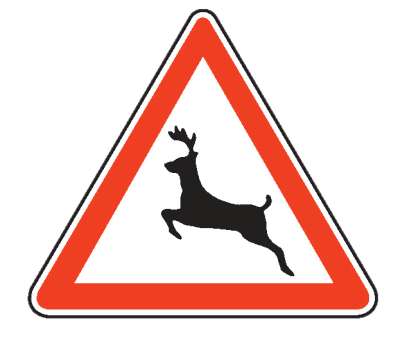 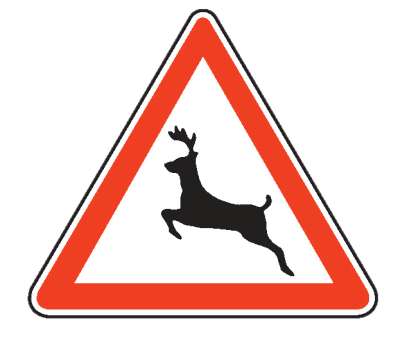 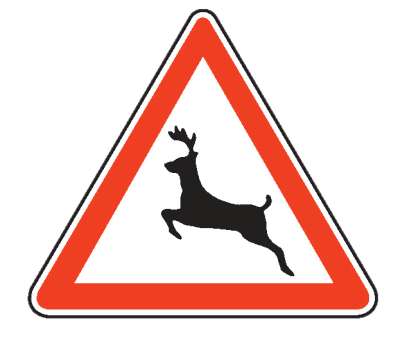 [Speaker Notes: NE - Imagens  com animação para cada um dos aspectos referidos]
ISOMETRIASReflexão, rotação e translação
GEOMETRIA
IDEIAS A RETER
Rotação

Numa rotação:
— A imagem roda em torno de um centro e um eixo de rotação.
 — Todos os pontos da figura têm uma imagem correspondente, e encontram-se à mesma distância do eixo de rotação.

Para fazer uma rotação precisamos de:
 conhecer o centro de rotação.
 saber a amplitude e o sentido do ângulo de rotação.
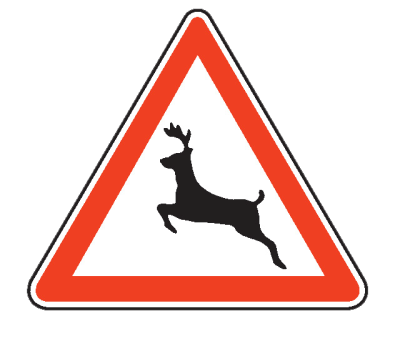 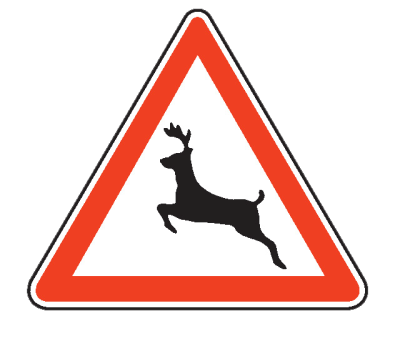 C
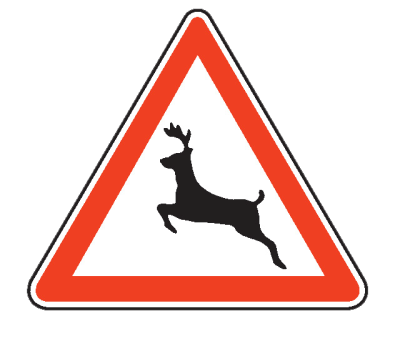 [Speaker Notes: NE - Imagem   com animação para cada um dos aspectos referidos]
ISOMETRIASReflexão, rotação e translação
GEOMETRIA
IDEIAS A RETER
Translação

Numa translação:
— A imagem fica invariante.
— A distância entre cada ponto e o seu correspondente é sempre igual. 

Para fazer uma translação precisamos de:
 conhecer a direção e o sentido da
    translação;
saber a distância de um ponto à sua imagem.
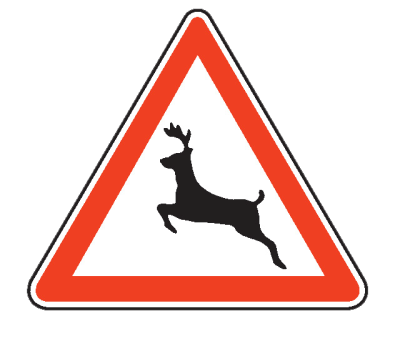 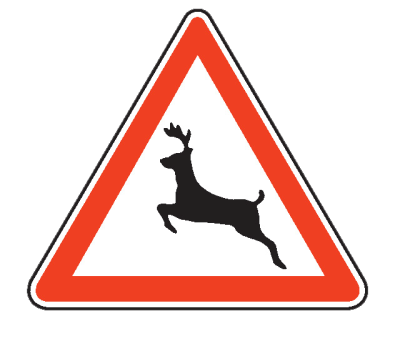 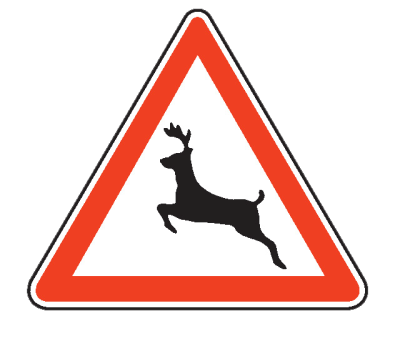 [Speaker Notes: NE - Imagem   com animação para cada um dos aspectos referidos]
ISOMETRIASReflexão, rotação e translação
GEOMETRIA
PRATICANDO
Parte 2 – Pág. 31 – Ex. 2
Observa:




		Fig. 1	    	 Fig. 2   	Fig. 3	      	Fig. 4


Em qual das figuras, a letra a verde é imagem por reflexão da letra a preto? 
Colocar resposta?
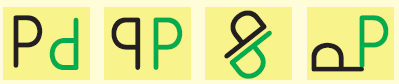 [Speaker Notes: NE – Animar cada uma das questões, de forma a surgirem em momentos diferentes, com clique do professor.]
ISOMETRIASReflexão, rotação e translação
GEOMETRIA
PRATICANDO
Parte 2 – Pág. 31 – Ex. 3
Desenha a imagem de C por reflexão em r .
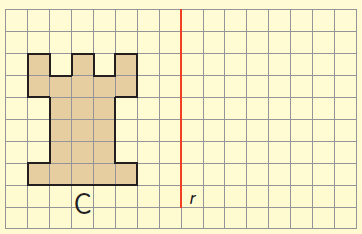 [Speaker Notes: NE - Disponibilizar de forma a poder ser usado o quadro interactivo.]
ISOMETRIASReflexão, rotação e translação
GEOMETRIA
PRATICANDO
Parte 2 – Pág. 31 – Ex. 3
Observa a figura.
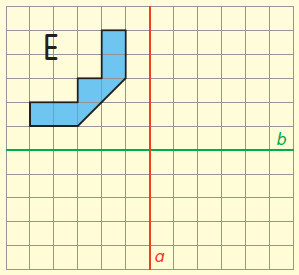 Constrói E1, reflexão de E em a.

b) Constrói E2, reflexão de E1 em b.
[Speaker Notes: NE – Animar cada um dos elementos de forma a surgirem em momentos diferentes, com clique do professor.
       Disponibilizar de forma a poder ser usado o quadro interactivo.]
ISOMETRIASReflexão, rotação e translação
GEOMETRIA
PRATICANDO
Parte 2 – Pág. 31 – Ex. 4
Observa a figura em que [P'Q'] é a imagem de [PQ] por reflexão em r .
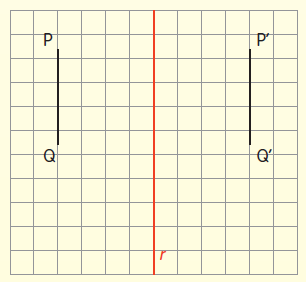 b) Assinala um ponto O de r tal que o triângulo [OPQ] seja obtusângulo.

c) Constrói o  [OPQ] e o  [O'P'Q'].
[Speaker Notes: NE – Animar cada um dos elementos de forma a surgirem em momentos diferentes, com clique do professor.
       Disponibilizar de forma a poder ser usado o quadro interactivo.]
ISOMETRIASReflexão, rotação e translação
GEOMETRIA
PRATICANDO
Que triângulos são translações do triângulo ①? 





        ①
④
②
⑤
③
ISOMETRIASReflexão, rotação e translação
GEOMETRIA
PRATICANDO
Parte 2 – Pág. 12 – Ex. 3
Que triângulos são traslações do triângulo ①? 






    ①
[Speaker Notes: Colocar os números respetivos]
ISOMETRIASReflexão, rotação e translação
GEOMETRIA
PRATICANDO
Como fica a figura 1, depois de ¼ de volta?
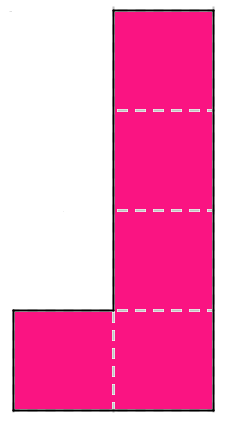 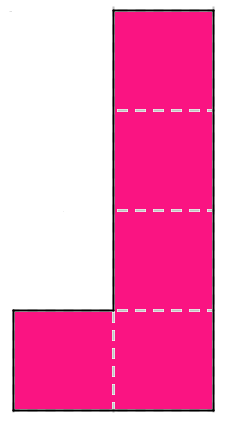 ④
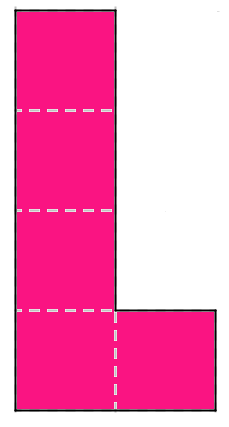 ②
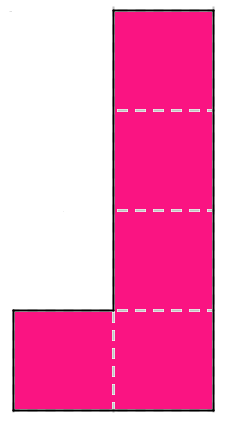 ①
⑤
③
ISOMETRIASReflexão, rotação e translação
GEOMETRIA
PRATICANDO
Parte 2 – Pág. 22
Que isometrias consegues observar em cada um dos seguintes frisos?
I.
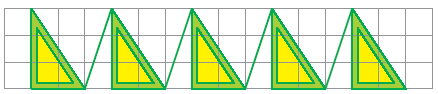 ISOMETRIASReflexão, rotação e translação
GEOMETRIA
PRATICANDO
Parte 2 – Pág. 22
Que isometrias consegues observar em cada um dos seguintes frisos?
II.
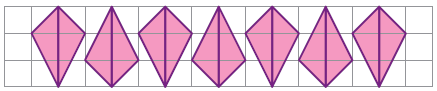 ISOMETRIASReflexão, rotação e translação
GEOMETRIA
PRATICANDO
Parte 2 – Pág. 22
Que isometrias consegues observar em cada um dos seguintes frisos?
III.
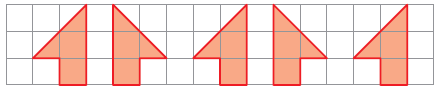 ISOMETRIASReflexão, rotação e translação
GEOMETRIA
PRATICANDO
Parte 2 – Pág. 22
Que isometrias consegues observar em cada um dos seguintes frisos?
IV.
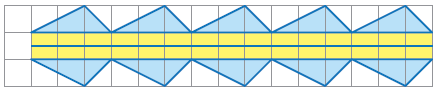 ISOMETRIASReflexão, rotação e translação
GEOMETRIA
PRATICANDO
Parte 2 – Pág. 22
Em papel quadriculado, partindo de um trapézio como o da figura, constrói um friso em que apliques:





uma reflexão deslizante;
uma reflexão de um em relação a um eixo vertical;
uma rotação de 180˚.
ISOMETRIASReflexão, rotação e translação
GEOMETRIA
EXPLORANDO NA REDE
Transformações geométricas — reflexão — observa o resultado de uma reflexão com a aplicação
http://nlvm.usu.edu/en/nav/frames_asid_297_g_2_t_3.html?open=activities&from=category_g_2_t_3.html

 Alphabet Symmetry Tool (aplicação interativa para quadro interativo) 
http://www.misterteacher.com/alphabetgeometry/reflection.html

 Frieze Patterns — permite  gerar e identificar os sete tipos de frisos possíveis.  Podem ser exploradas as transformações geométricas que constituem cada uma das sete categorias de frisos 

http://illuminations.nctm.org/ActivityDetail.aspx?ID=168
ISOMETRIASReflexão, rotação e translação
GEOMETRIA
Sobre o tópico
Isometrias
Sinto-me…
confiante. Compreendi os assuntos tratados e sei explicá-los sem dificuldade.

com algumas dúvidas. Compreendi algumas partes deste tópico mas tenho algumas dúvidas noutras.

com muitas dúvidas. Não compreendi grande parte dos assuntos e preciso de voltar a falar sobre eles.